HISTOLOGY OF THE BLOOD VESSELS
By the end of this lecture, the student should be able to identify and describe the microscopic structure of the wall of the blood vessels including:
		a. Elastic arteries.
        b. Muscular (medium-sized) arteries.
        c. Medium-sized veins.
        d. Blood capillaries.
Blood vessels:
Arteries:
Elastic artery.
Muscular (distributing) (medium-sized) artery.
Arterioles.
Blood capillaries.
Veins:
Venules.
Small veins.
Medium-sized veins.
Large veins.
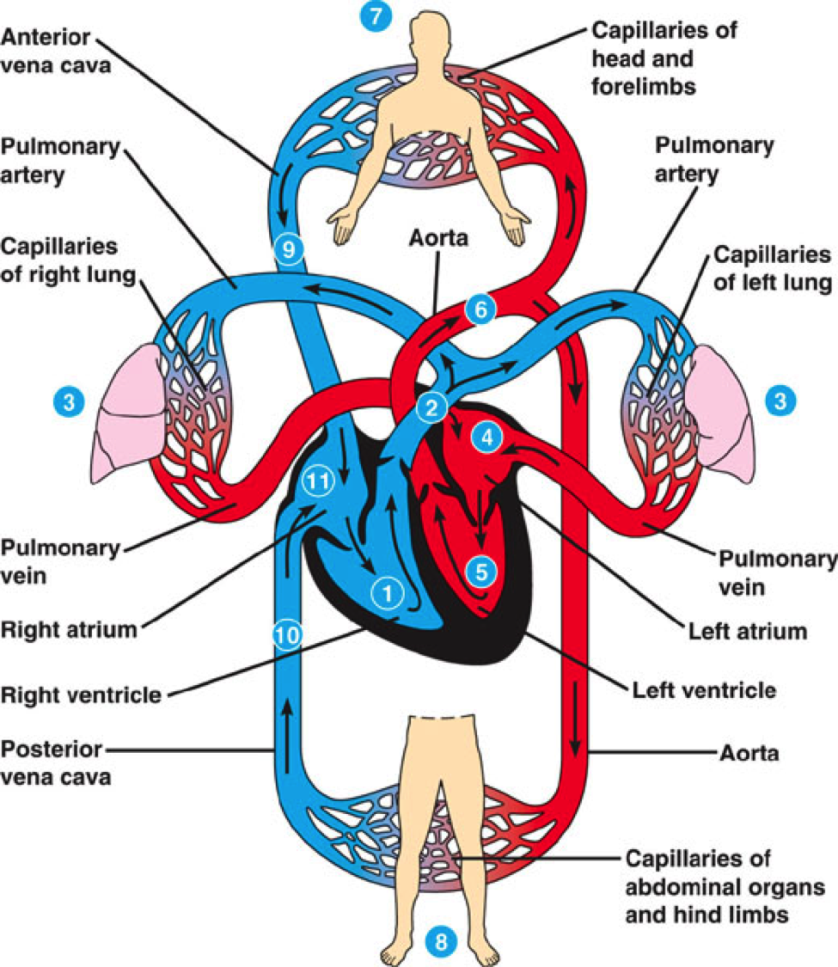 General Structure of Blood Vessels
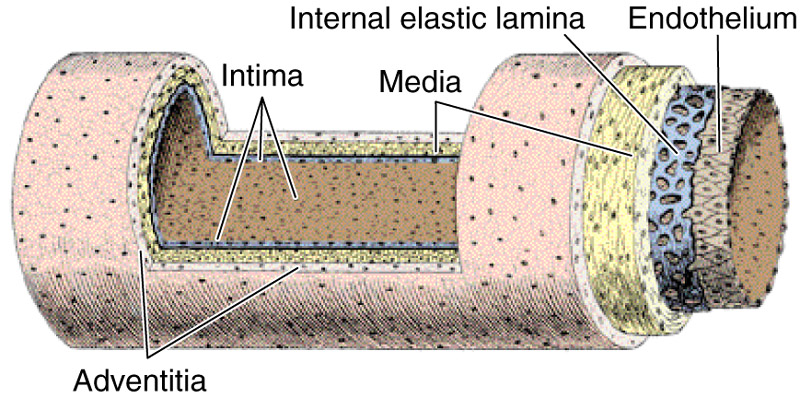 The wall of blood vessel is formed of three concentric layers:
Tunica intima (interna)
Tunica media
Tunica adventitia (externa)
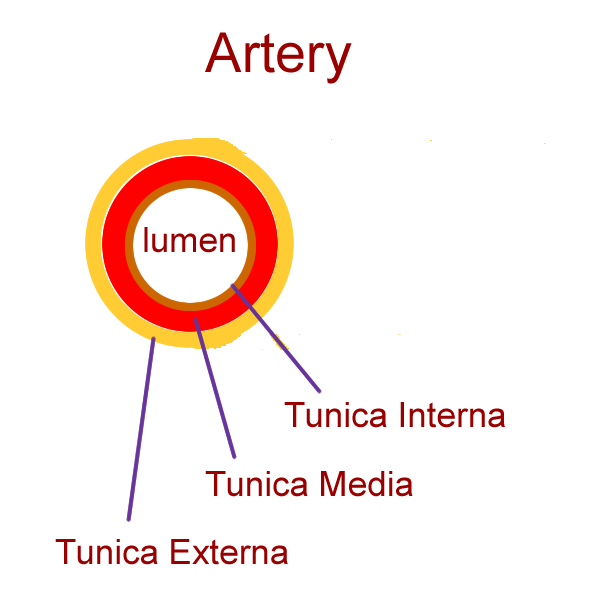 Tunica Intima
Is the innermost layer
Composed of:

Endothelial cells:
   Simple squamous epithelium 

Subendothelial layer: 
    loose C.T. 

Internal elastic lamina: fenestrated elastic sheet.
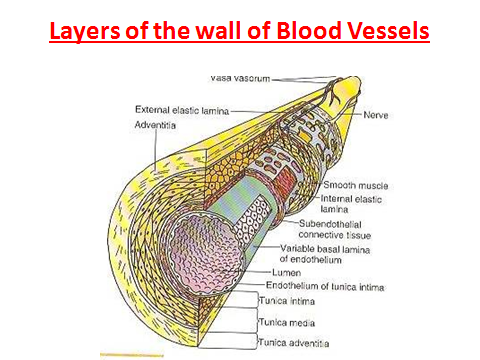 Tunica Media
Intermediate layer
Composed of:
Smooth muscles: 
      Helically arranged
Elastic fibers.
Type III collagen (reticular fibers).
 Type I collagen.

NB: Large muscular arteries have external elastic lamina, separating the tunica media from the tunica adventitia
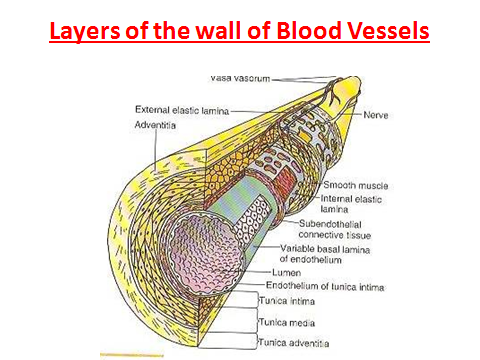 Tunica Adventitia
Outermost layer
Composed of connective tissue containing Vasa vasorum:
They are small arterioles in tunica adventitia 
and the outer part of tunica media.
They are more prevalent in the 
walls of veins than arteries – why?
  Venous blood contains less oxygen
 and nutrients than arterial blood.
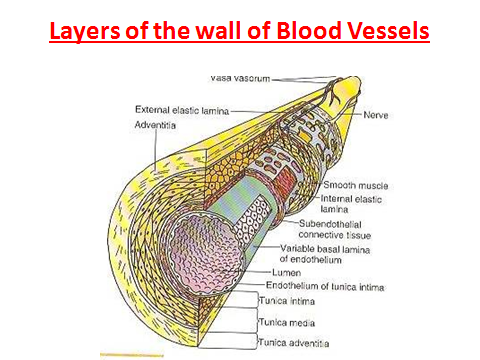 ELASTIC ARTERIES
Examples: aorta, common carotid a., subclavian a., common iliac a, pulmonary Trunk.
Microscopic structure:
T. Intima:
*Endothelium.
*Subendothelial C.T. 
*Internal elastic lamina:
 (not prominent)
 (indistinct)
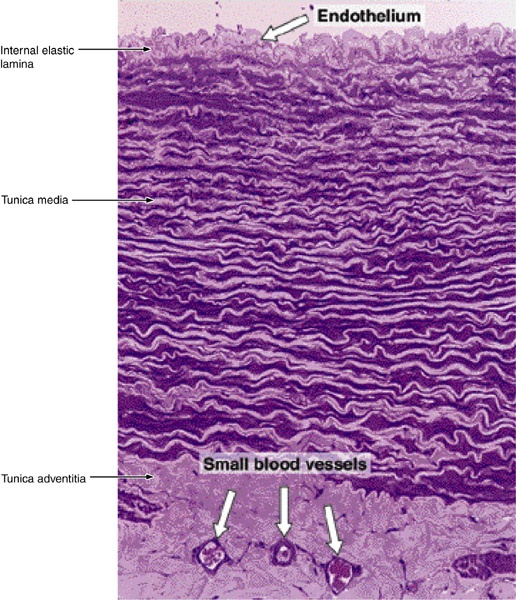 ELASTIC ARTERIES (Cont.)
T. Media: it consists of:
Fenestrated elastic
 membranes (sheets) (lamellae):
It is the main component of T.M.
B.  In between, there are:
Smooth muscle cells.
2.   Collagen fibers (type I collagen).
3.   Reticular fibers (type III collagen).
4.   Elastic fibers.
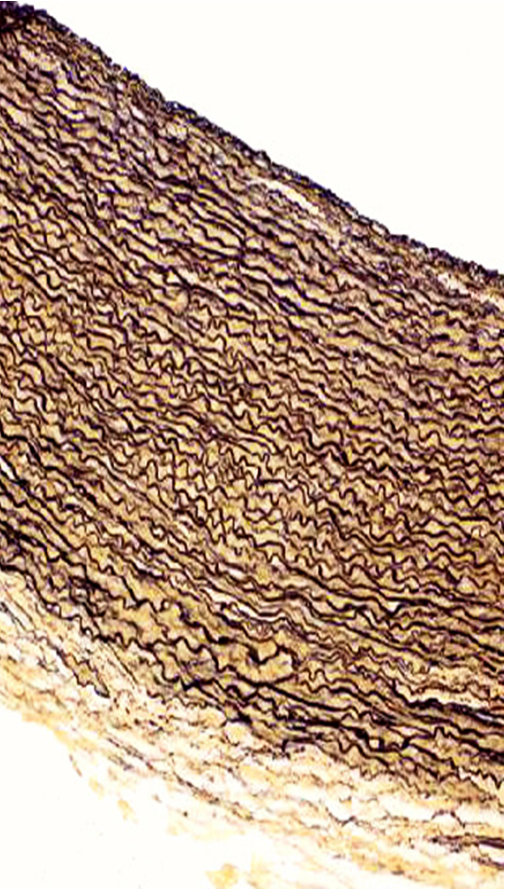 ELASTIC ARTERIES (Cont.)
T. Adventitia:
Much thinner than T.M.
It is composed of loose C.T.
Contains vasa vasorum → send branches to the outer part of T.M.
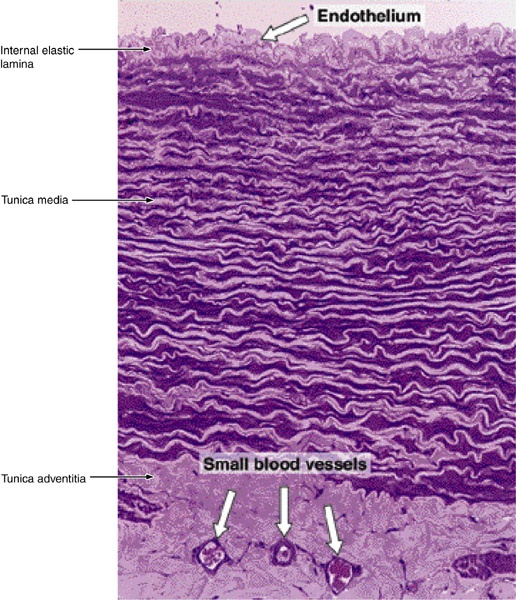 MUSCULAR ARTERIES(Medium-sized artery)
Examples: brachial, ulnar, renal.
Microscopic structure:
T. Intima.:
Endothelium.
Subendothelial C.T. layer.
Internal elastic lamina:
Is prominent.
Displays an undulating surface.
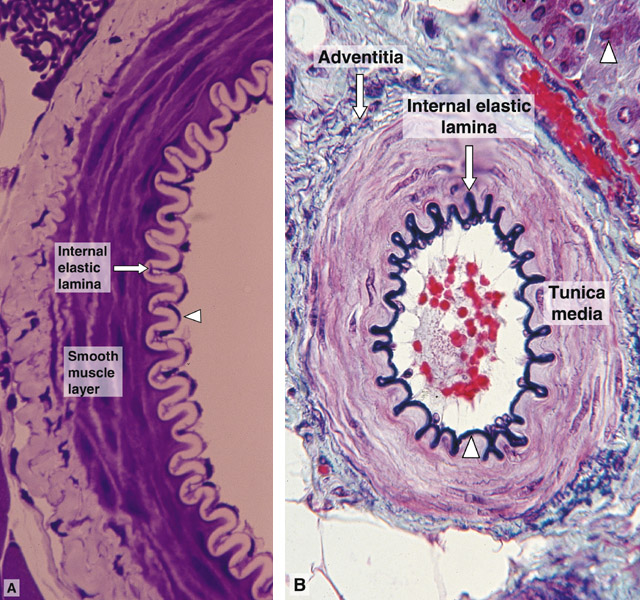 MUSCUALR ARTERIES (Cont.)
T. Media:(Thicker than T. Adventitia
      or similar in thickness). 
     Components:
Smooth muscle cells (SMCs): 
are the predominant component.
B.  In between there are:
Elastic fibers.
Type III collagen fibers.
Type I collagen fibers.
External elastic lamina: may be identifiable.
3.  T. Adventitia.: loose C.T.
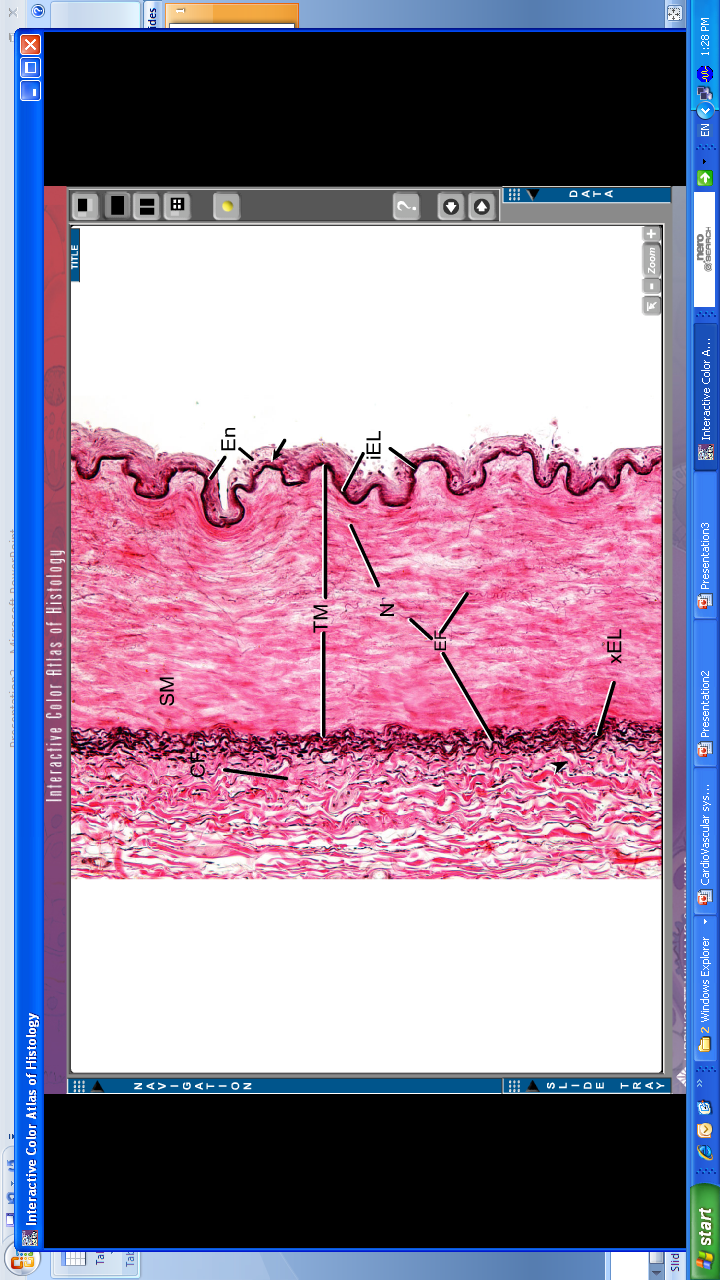 MEDIUM-SIZED VEIN
Thickness of the wall: thinner than the accompanying artery.
   T. Intima: *usually forms valves.
                    *no internal elastic lamina
T. Media:
Thinner than T. Adventitia
Consists of:
Fewer SMCs.
Types I & III Collagen fibers.
T. Adventitia: thicker than T. Media
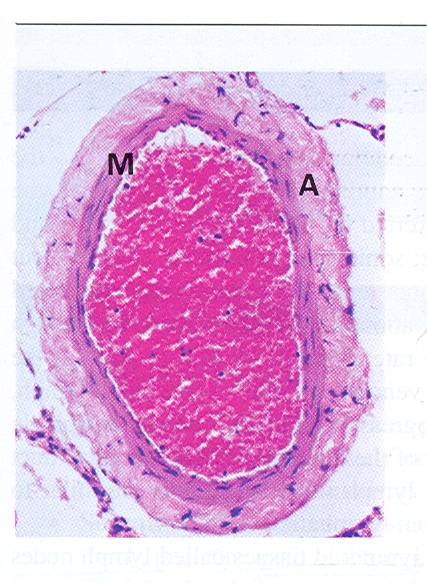 VALVES OF VEINS
Valve of a vein is composed of 2 leaflets
Each leaflet has a thin fold of the T. Intima.
Components:
Endothelium
Core of C.T.
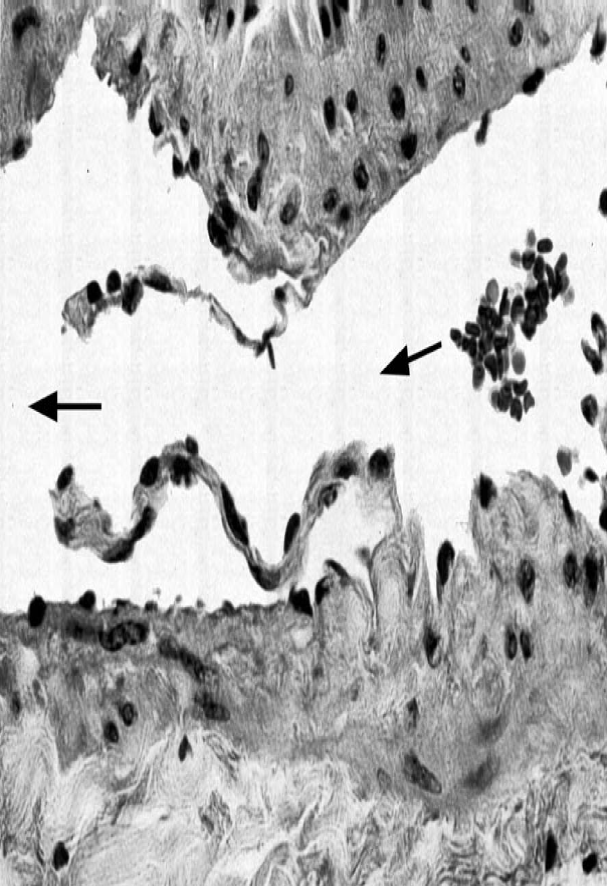 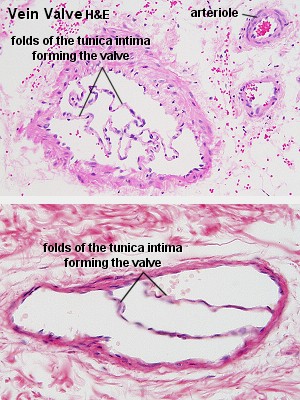 MEDIUM-SIZED ARTERYAND VEIN
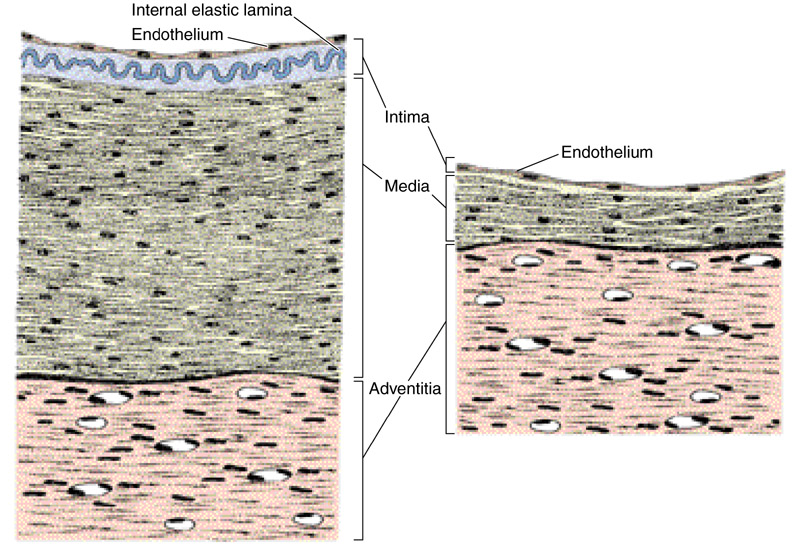 BLOOD CAPILLARIES
Diameter: usually 8-10 µm.
Microscopic structure:
Single layer of squamous endothelial cells.
Basal lamina: surrounds the external surface of the endothelial cells.
Pericytes:
Have processes.
Share the basal lamina 
   of the endothelial cells.
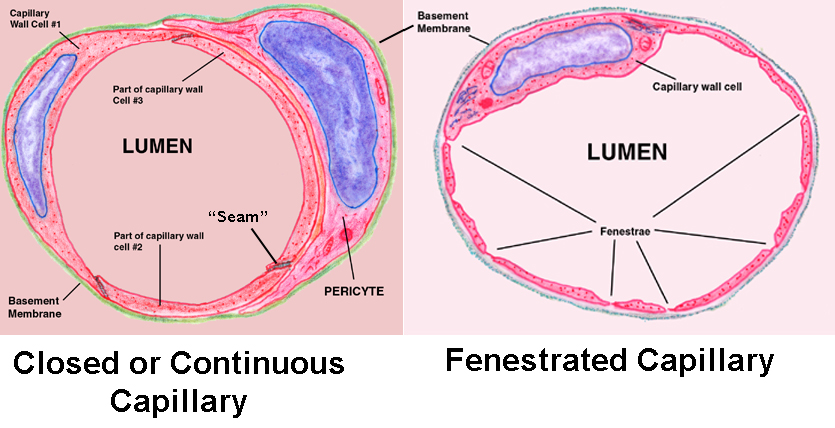 BLOOD CAPILLARIES
Types:
1- Continuous blood capillaries
2- Fenestrated blood capillaries
   a- with diaphragms
   b- without diaphragms


3- Sinusoidal blood capillaries
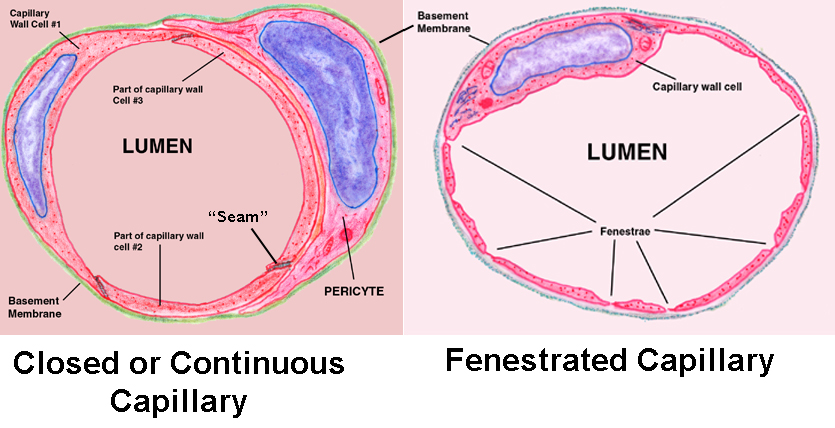 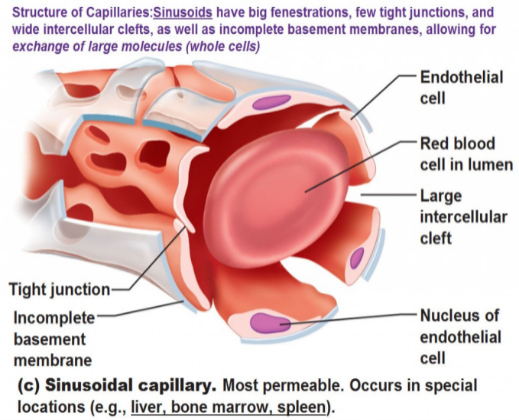 Types of Blood Capillaries
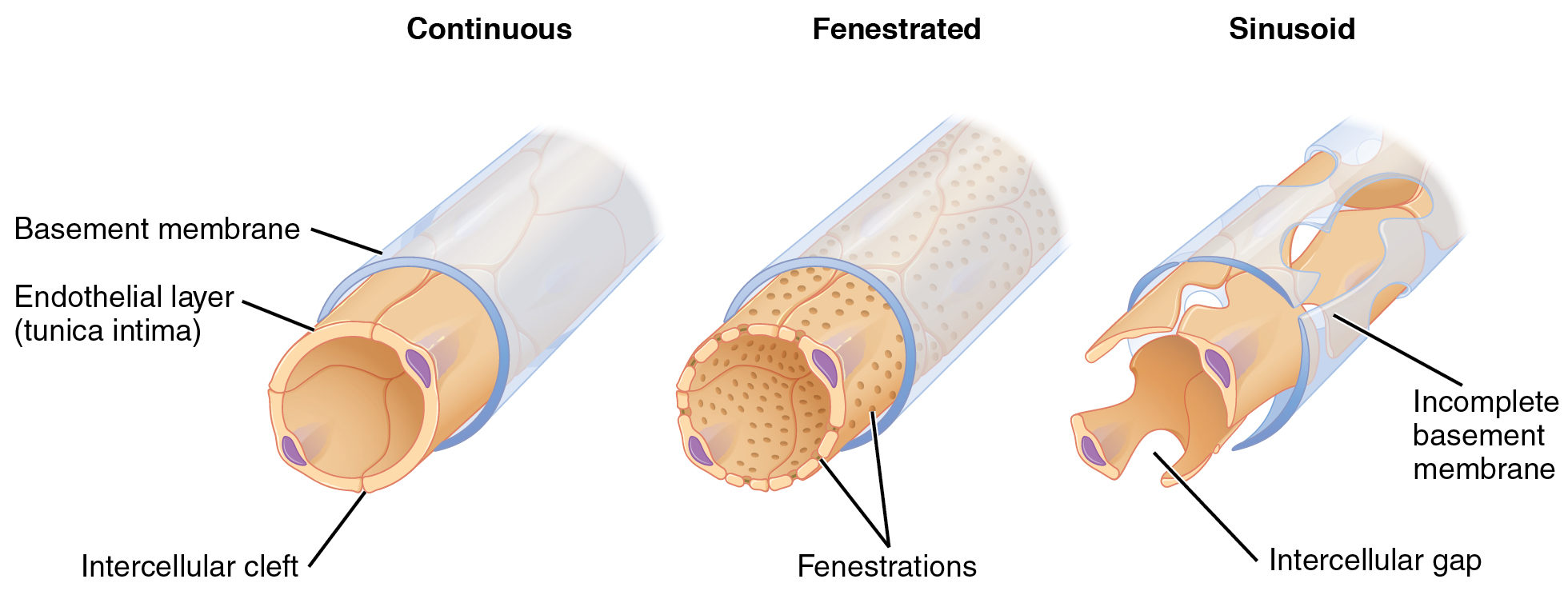 Continuous Blood Capillaries
Microscopic structure:
No pores or fenestrae in their walls.

Distribution:
In muscles,
 nervous T., C.T.
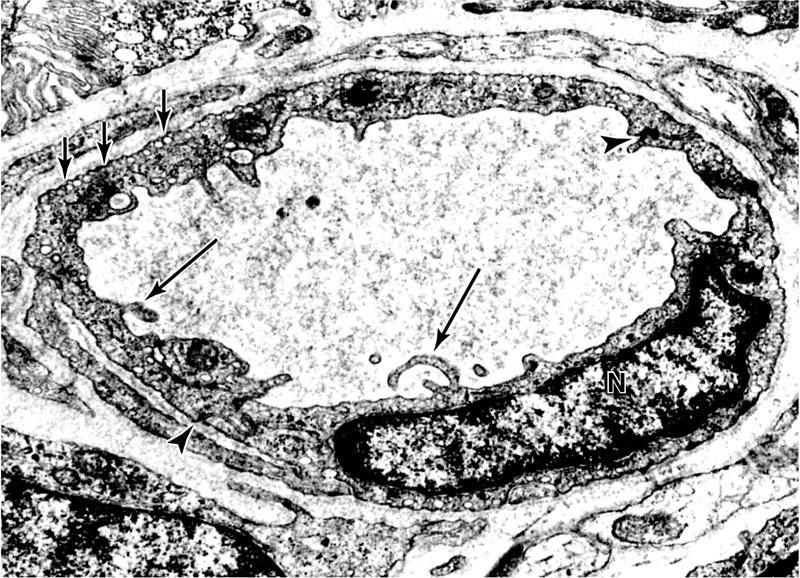 Fenestrated Blood Capillaries with Diaphragms
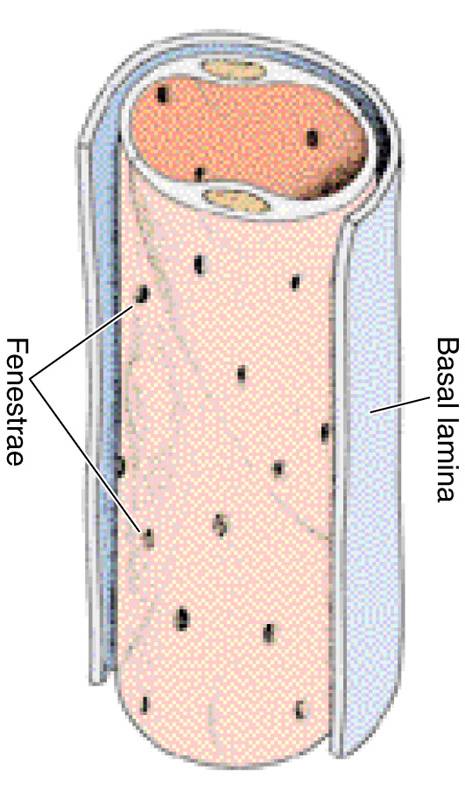 Microscopic structure:
The walls of their endothelial cells 
       have pores (fenestrae).
These pores are covered by
       diaphragm.



Distribution:
In intestine, pancreas
 and endocrine  glands.
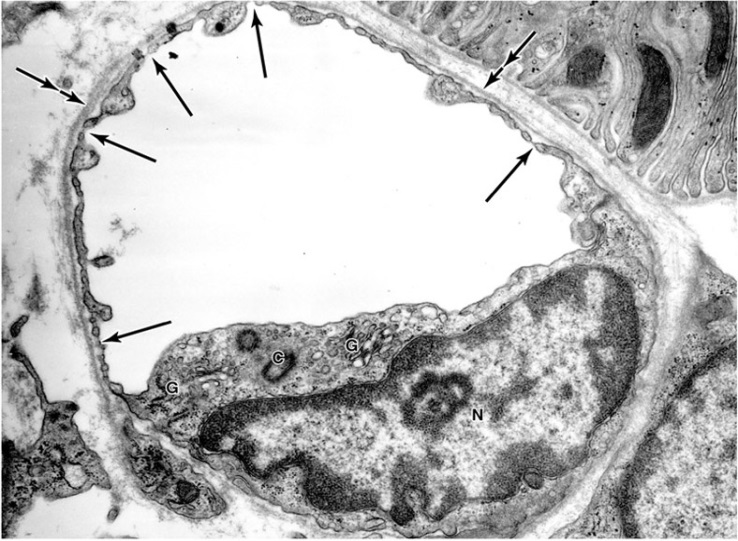 Fenestrated Blood Capillaries without Diaphragms
Microscopic structure:
The walls of their endothelial cells 
       have pores (fenestrae).
These pores are NOT covered 
       By diaphragm.

Distribution:
In renal glomerulus.
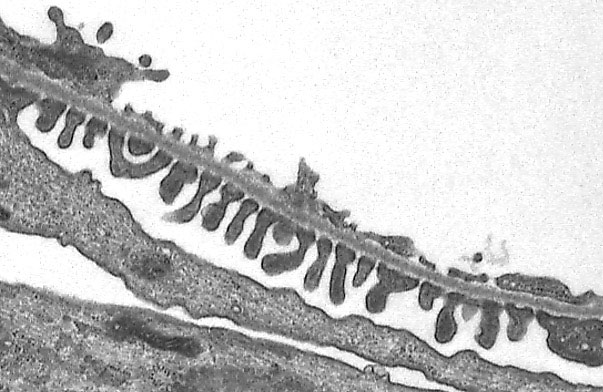 FENESTRATED CAPILLARYWITHOUT DIAPHRAGMS
FENESTRATED CAPILLARYWITH DIAPHRAGMS
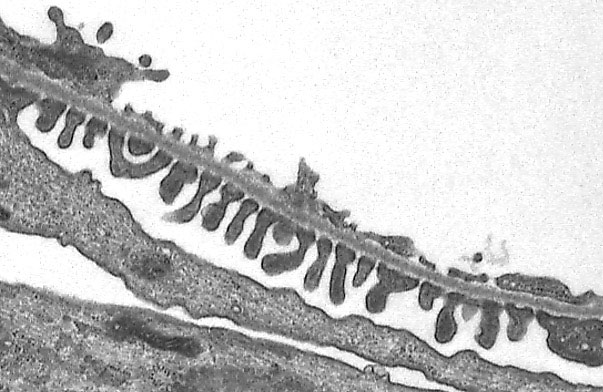 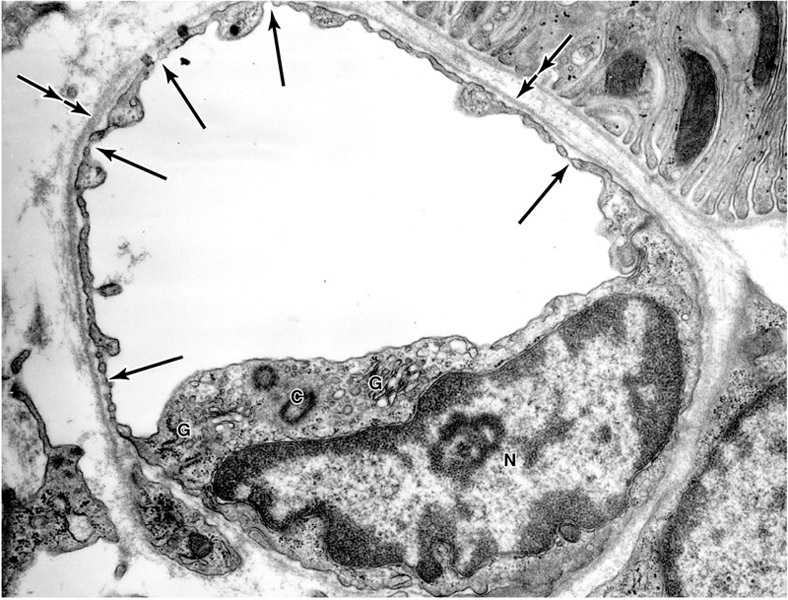 Lumen of glomerular
Blood capillary
Endothelium
Podocyte
SINUSOIDAL CAPILLARIES
Diameter: irregular (30-40 µm).

Microscopic features:
Their endothelial cells
 have fenestrae without diaphragms.
They possess discontinuous endothelial cells.
They possess discontinuous basal lamina.
Macrophages may be located in or along the outside of the endothelial wall.
Distribution: Red bone marrow, liver, spleen and certain endocrine glands.
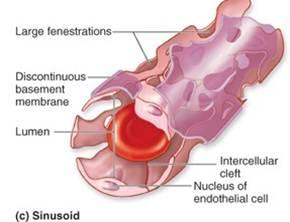 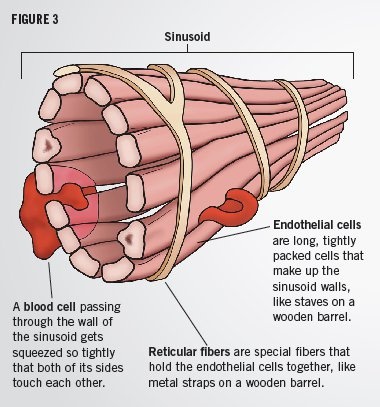 BEST WISHES